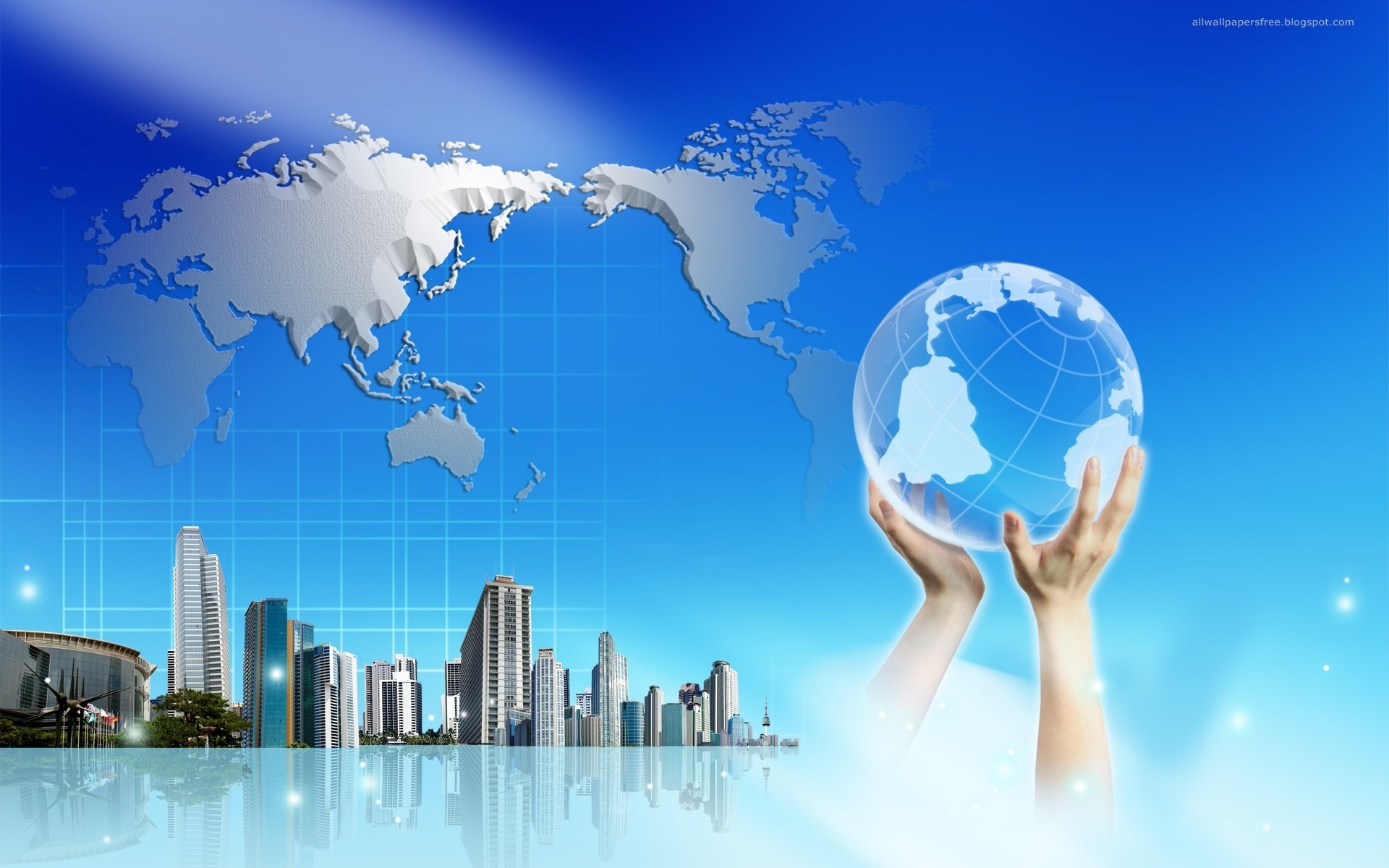 мир простых механизмов
МОУ СОШ №23 г.Находка
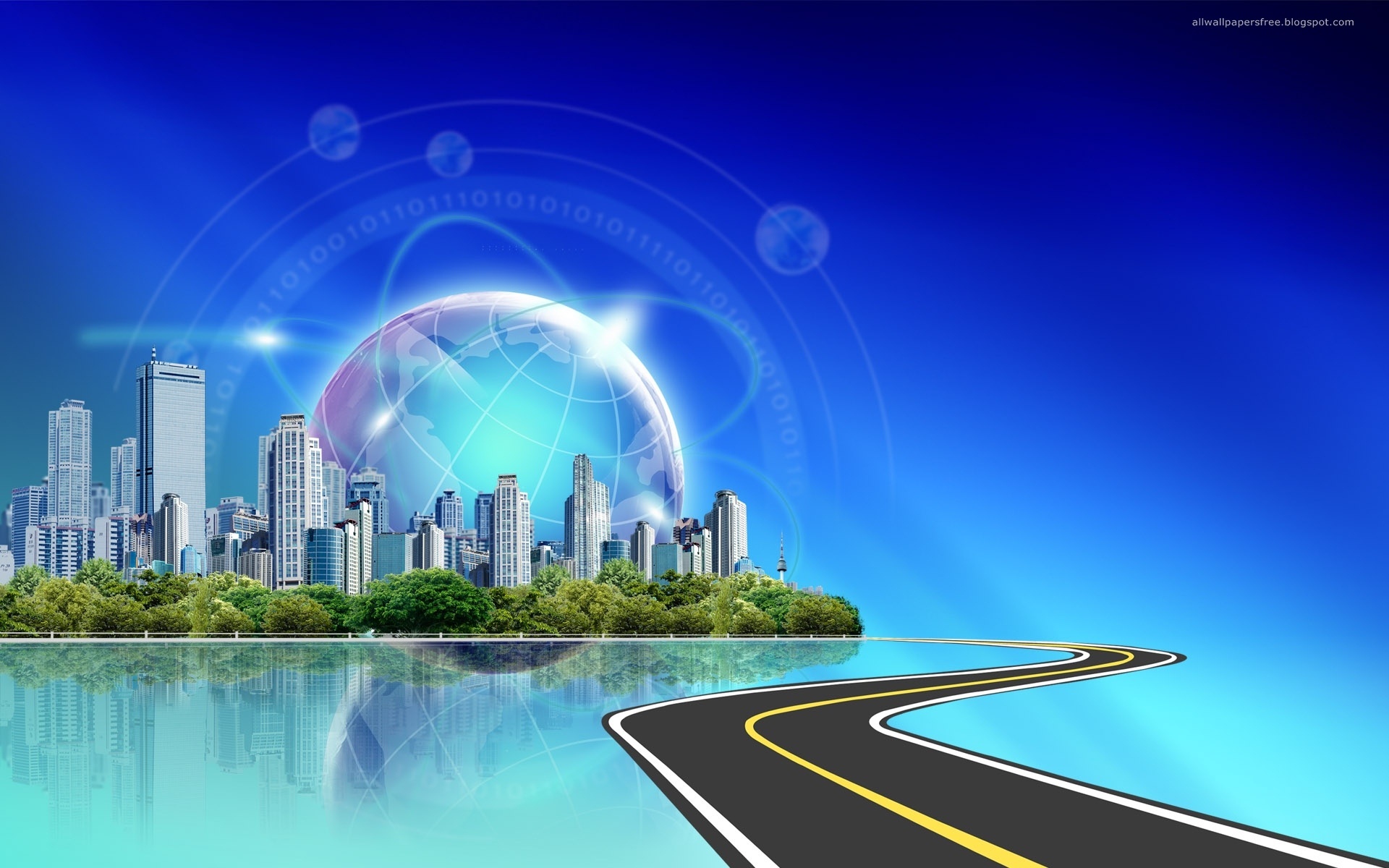 «Дайте мне точку опоры и я                     переверну земной шар!»
Архимед.
Реально ли это сделать человеку?
Учебная тема:
Работа. Мощность. Энергия.

Учебные предметы:
                                     Физика, биология
 Участники:
                                    Учащиеся 7 класса
 Авторы:
             Громова Е.В. 
             Сластён О.Д.
Леонтьева Э.В.
Дидактические цели проекта
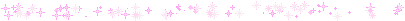 Формирование компетентности в сфере самостоятельной познавательной деятельности, критического мышления, навыков работы в команде

Приобретение навыков самостоятельной работы с большими объемами информации, умении увидеть проблему и наметить пути её решения
Методические задачи
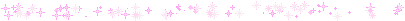 Всесторонне изучить простые механизмы
Показать практическое значение простых механизмов в природе и технике
Научить обрабатывать и обобщать полученную в результате проведения опытов и экспериментов информацию
Научить пользоваться PowerPoint для оформления результатов, научить кратко излагать свои мысли устно и письменно
Вопросы учебной темы
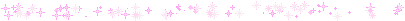 Сила или скорость?

Может ли человек, прикладывая малую силу, преодолеть действие большей силы?

Как человек использовал простые механизмы в процессе своего исторического развития ?
Темы исследований учащихся
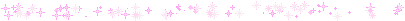 В начале славных дел

И рад бы, да не под силу

Рычаги в природе
Этапы и сроки проведения проекта
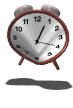 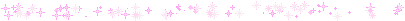 Формы организации работы учащихся
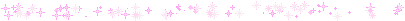 Работа с печатными изданиями
Работа с Интернет ресурсами
Проведение опытов и экспериментов
Посещение зоопарка
Результаты представления исследований
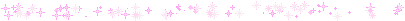 Презентация

Буклеты

Электронная газета